Муниципальное  бюджетное образовательное учреждение дополнительного образования детей  «Котовская детская  школа искусств»
Методическая разработка: «Работа над художественным образом в пьесах  С.Майкапар «Баркаролла» и Э.Григ «Кобольд»
Автор: преподаватель  по  классу  фортепианоНащекина  Анастасия  Михайловна
Идентификатор: 238-064-619
Известный пианист и композитор,разносторонне одаренный музыкант,преподаватель Петроградской консерватории,музыкальный писатель.Был известен как автор целого ряда фортепианных пьес для детей и юношества. В частности, большую популярность завоевал его цикл фортепианных миниатюр «Бирюльки», его романсы и «Музыкальный слух» (Москва, 1900)
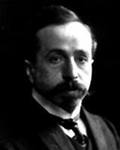 Самуи́л Моисе́евич Майкапа́р
(18 декабря 1867, Херсон— 
8 мая 1938, Ленинград)
БАРКАРОЛЛА(итал. barcherolla, уменьш. от barса - гребное судно).В Италии, речное судно для увеселительных прогулок. Отсюда получил свое азвание особенный род песен, поющихся гондольерами.
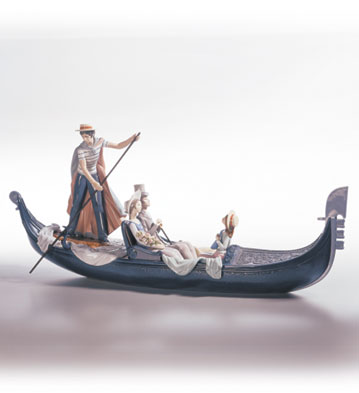 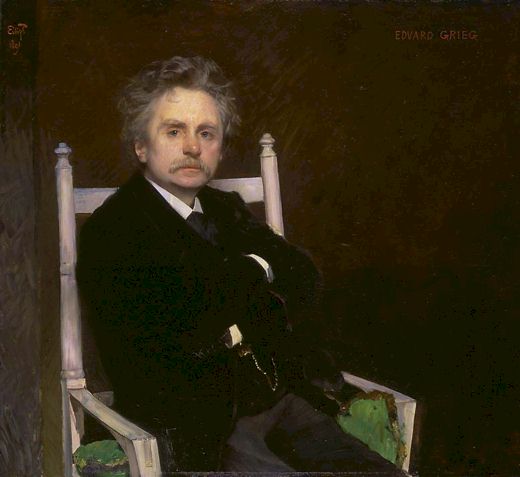 Норвежский композитор периода романтизма,музыкальный деятель, пианист,дирижёр.Творчество Грига формировалось под воздействием норвежской народной культуры.Одним из самых знаменитых произведений Грига считается вторая сюита — «Пер Гюнт», в которую вошли пьесы:«Жалоба Ингрид», «Арабский танец», «Возвращение Пера Гюнта на родину», «Песня Сольвейг», "В пещере у горного короля" и «Утро».
Э́двард Хагеруп Григ 
(15 июня 1843 — 4 сентября 1907)
Кобольд -в мифологии Северной Европы являлся добродушным домовым. Однако, в ответ на пренебрежение, мог устроить в доме хаос и беспорядок. В германской мифологии Кобольд — особый вид эльфов или альвов. Кобольдам приписываются подшучивания над людьми, они постоянно возятся и шумят. Описываются они в виде карликов, обычно безобразных; их цвет от огня в очаге — ярко-красный.
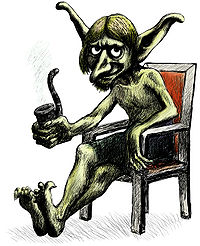 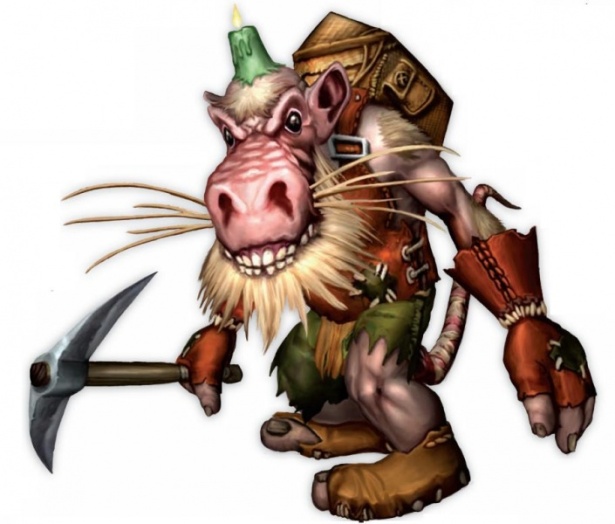